Les disciples d’Emmaüs
Luc 24
Images Pascale Roze Huré
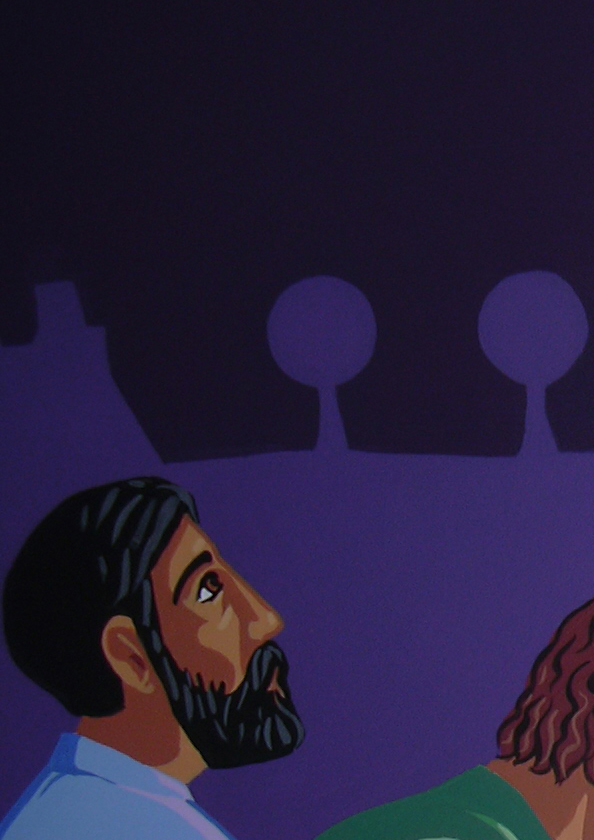 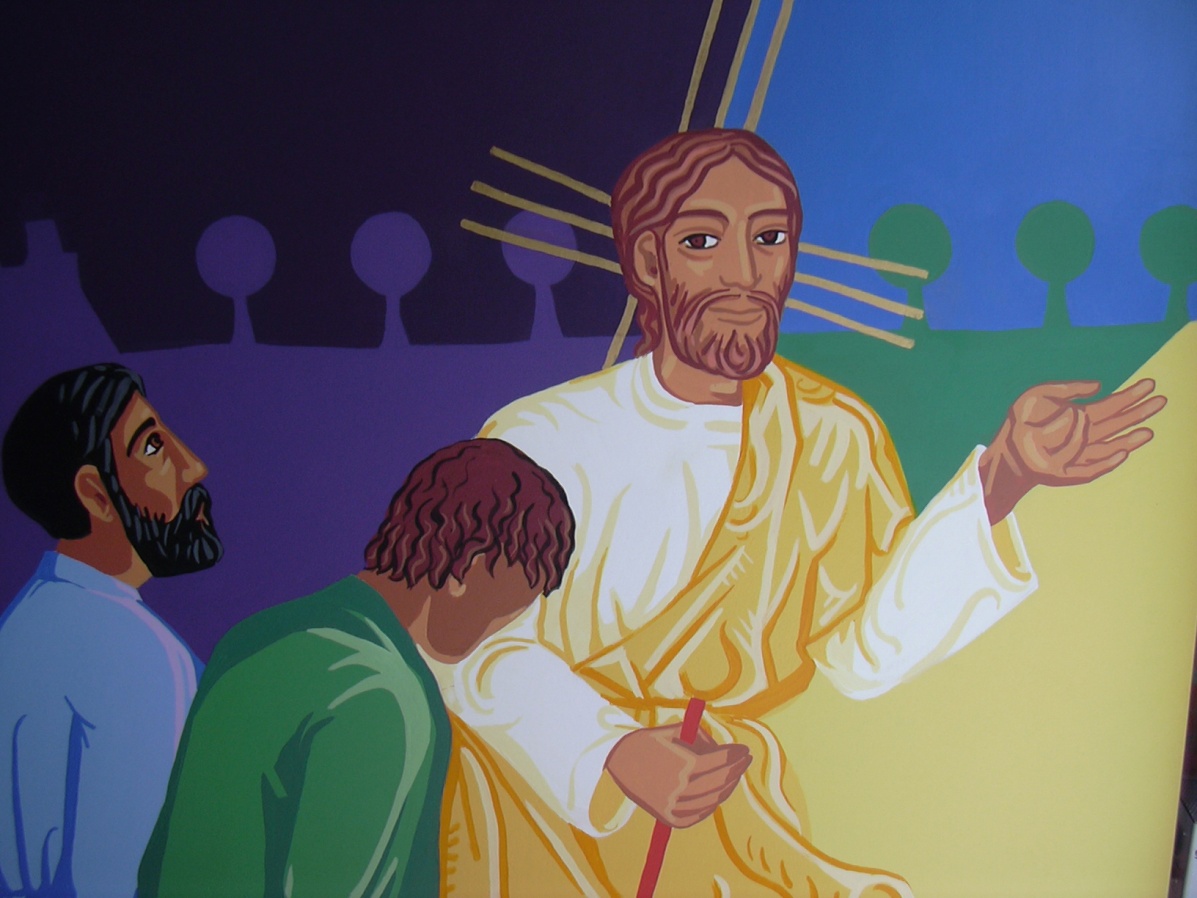 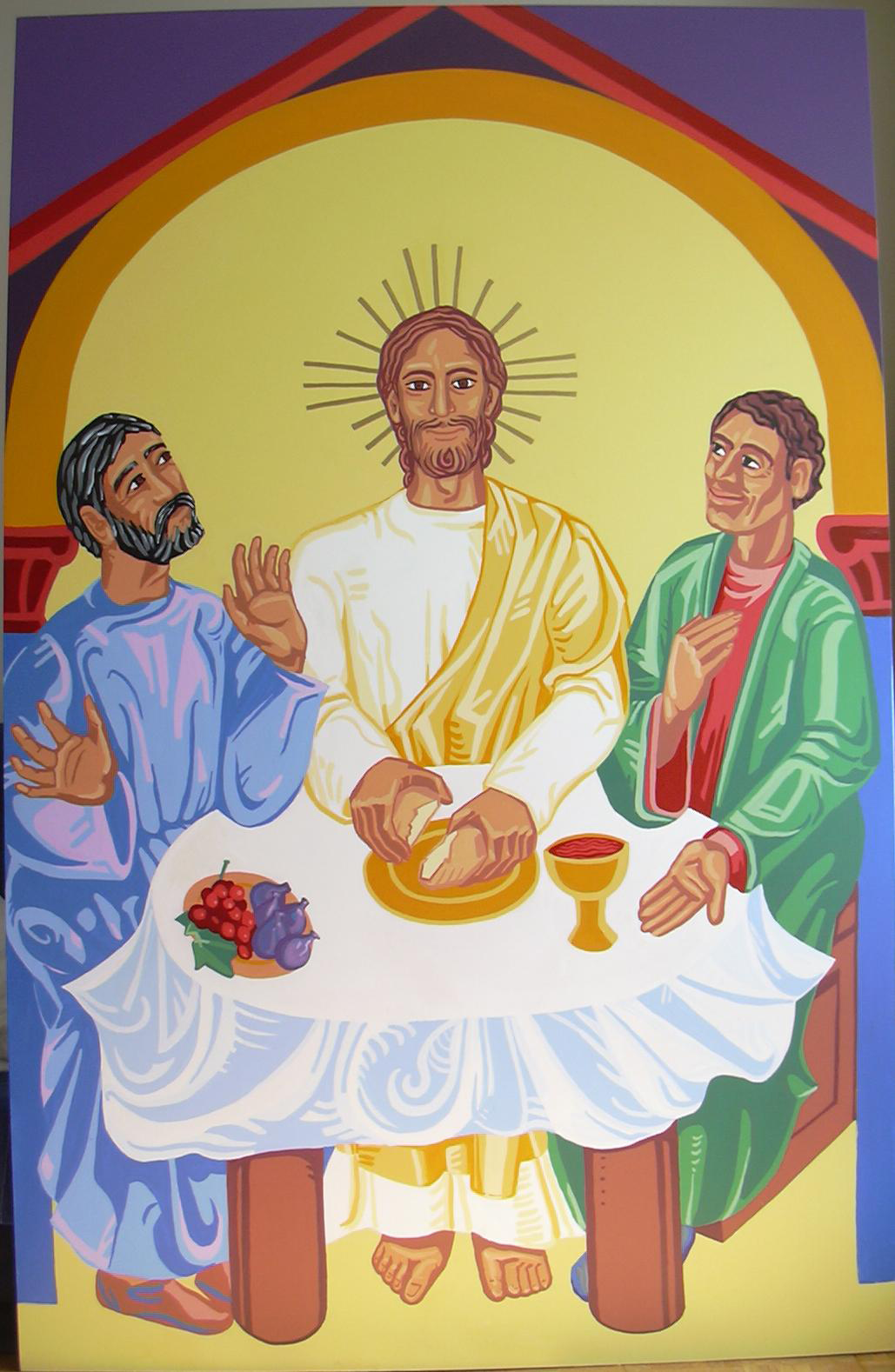 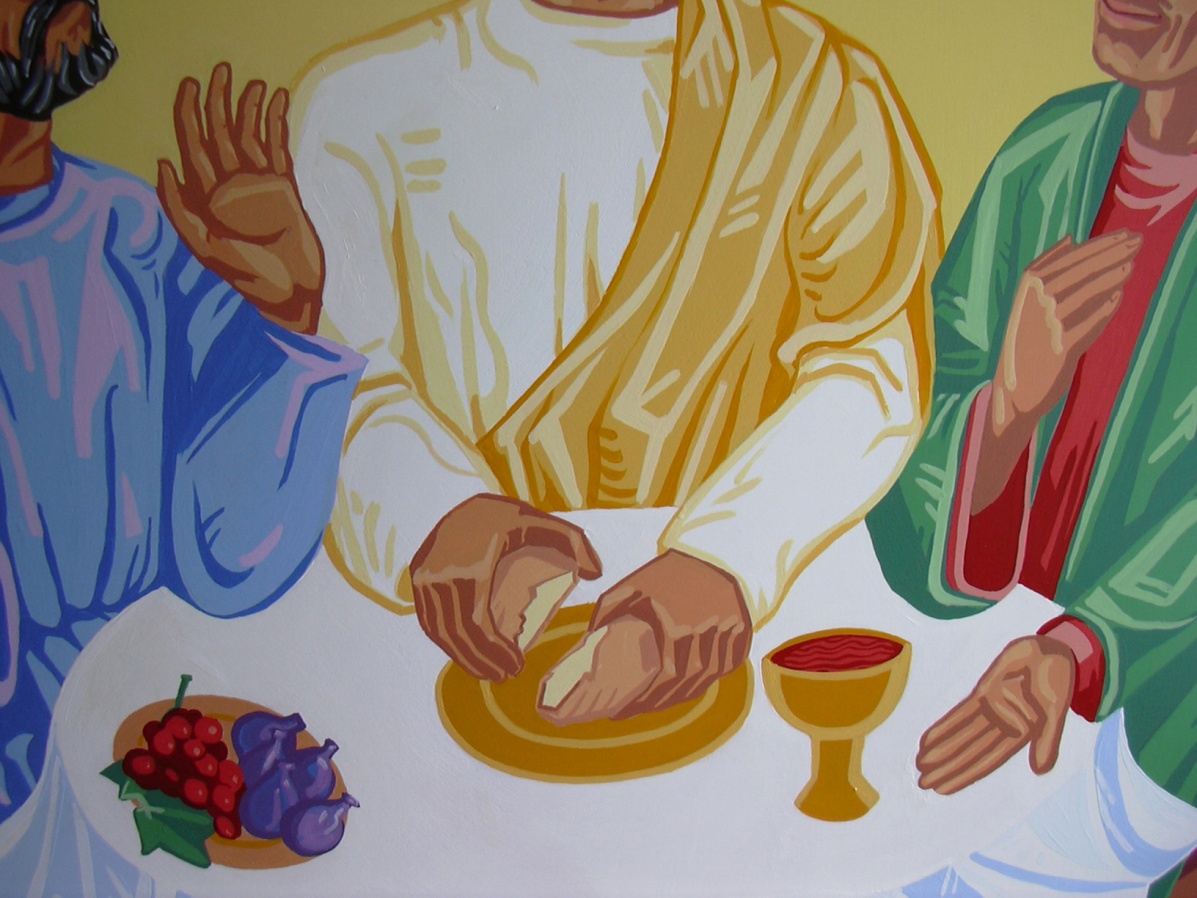 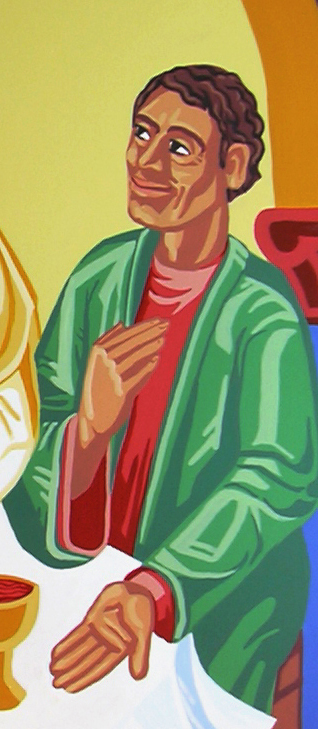 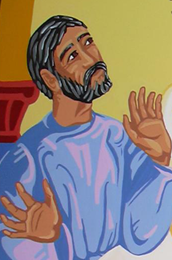 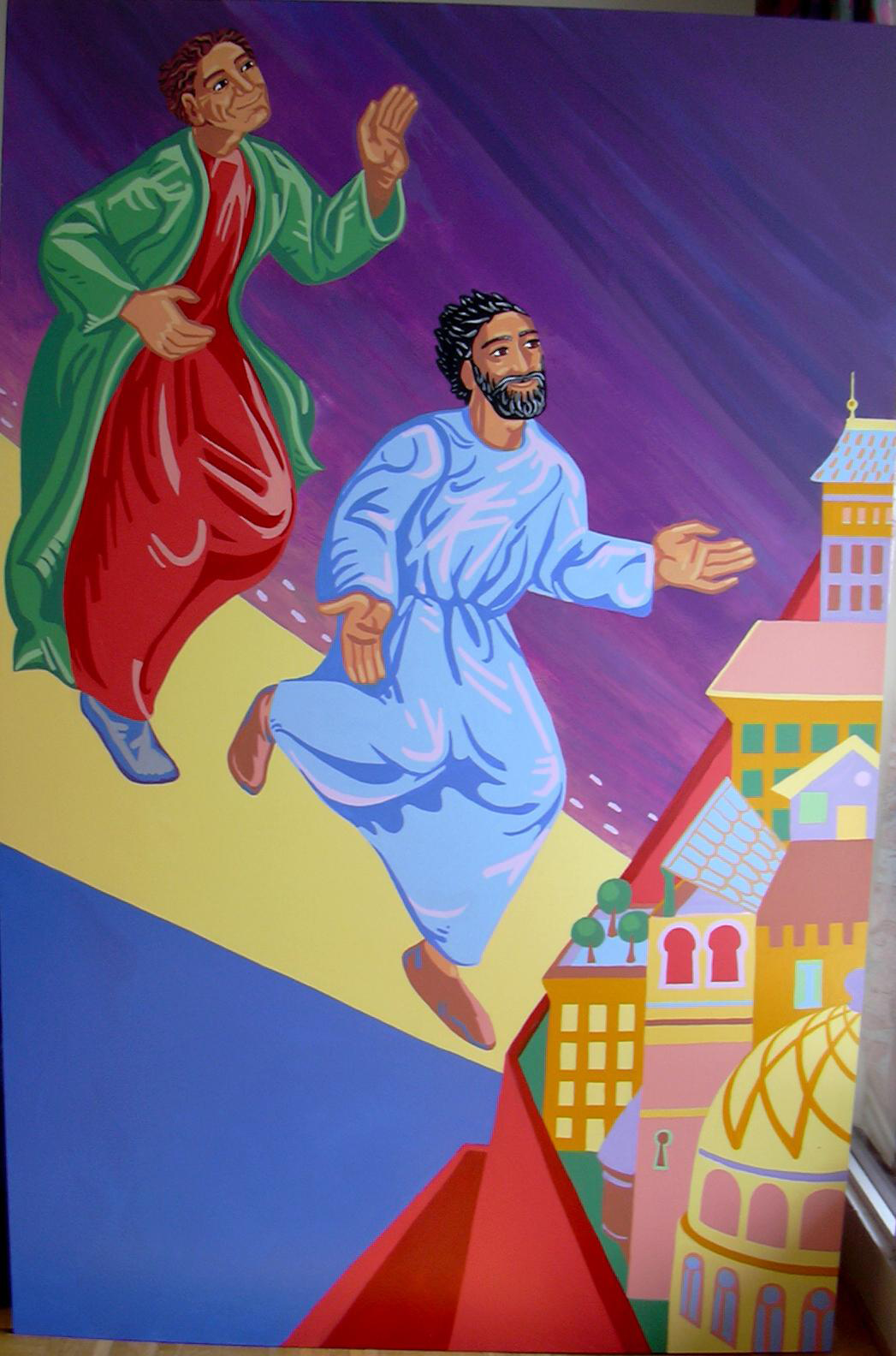